Женско претприемништво
Регионална агенција за економски развој на Шумадија и Поморавље REDASP
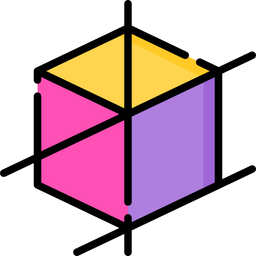 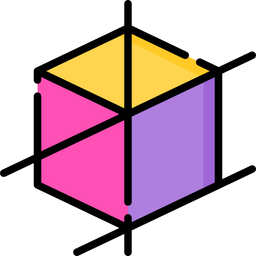 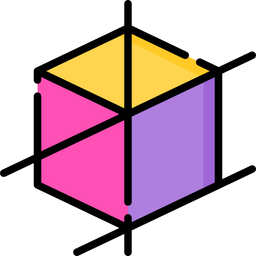 Да си дадете одговор на прашањето Зошто да започнам сопствен бизнис?
Да го разберете патот од идеја до пазар
Цели
Ќе ги дознаете квалитетите и мотивите што треба да ги поседува секоја жена претприемач;
Кои се потребните знаења и вештини за да започнете бизнис
Ќе дознаете кои се потребните ресурси за започнување бизнис,
Ќе дознаете како да ги анализирате и оценувате бизнис идеите
На крајот од овој модул ќе можете:
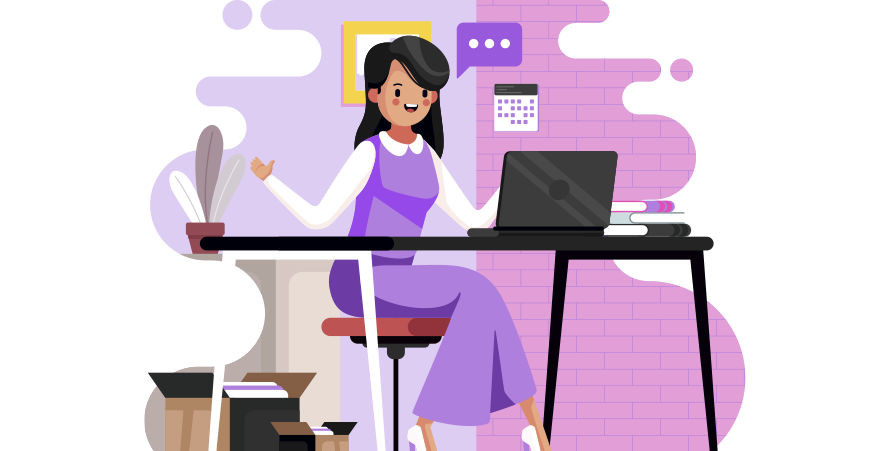 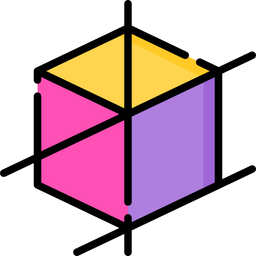 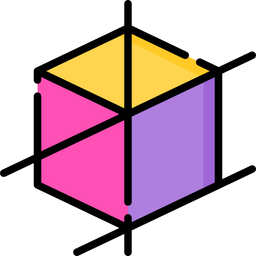 Содржина
Единица 1: Зошто да започнам сопствен бизнис?
Секција 1.1: Мотиви и карактеристики на женските претприемачи
         1.1.1: Мотивација
         1.1.2: Карактеристики што треба да ги има еден претприемач


Единица 2: Од идеја до пазар 
Секција 2.1: Идентификација на проблеми на пазарот и избор на идеи
            2.1.1: Анализа и евалуација на идеи
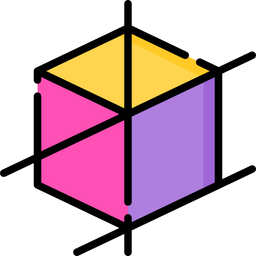 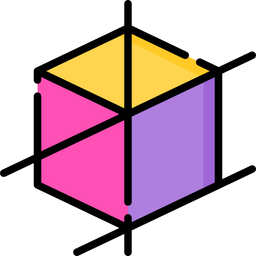 Единица 1: Зошто да започнам сопствен бизнис?
За започнување сопствен бизнис потребни се пари, многу часови напорна работа, упорност, челична волја, многу трпение, како и разбирање дека доколку немате доволно и редовни деловни приходи веќе во првата или втората година од работењето, вашата претприемачка авантурата наскоро би можела да заврши.
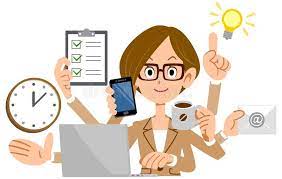 Секција 1.1. Мотиви и карактеристики на женските претприемачи
Претприемач е:
авантурист
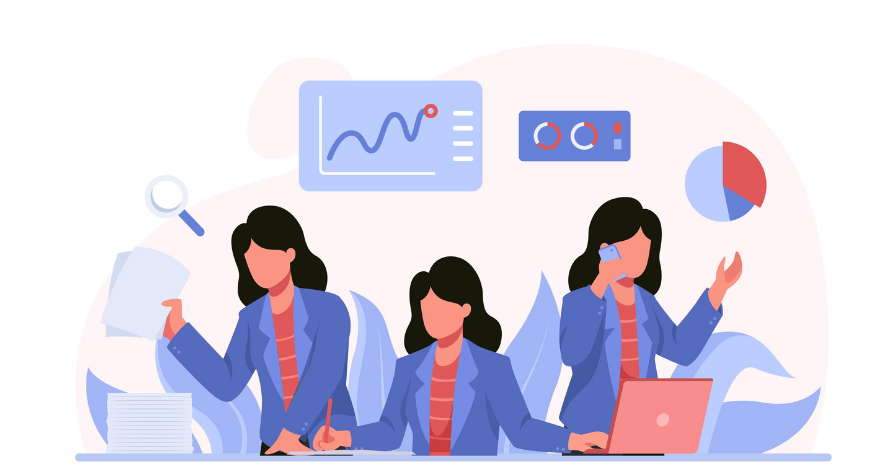 иноватор
личност која е подготвена да ризикува за успехот на бизнисот.
1.1.1. Мотивација
Клучни фактори кои влијаат врз идните жени претприемачи се:
 
Љубов кон некоја бизнис идеја - некој добива идеја за нов производ или услуга, и нема друг начин таа идеја да биде прифатена на пазарот, освен да ја оствари како нов бизнис.
Финансиска потреба - сопствениците на свој бизнис обично имаат поголема контрола врз нивните финансии и кариерата.
Деловен ангажман - претприемачот сака да биде дел од дизајнот, производството, маркетингот и продажбата на одреден производ или услуга (да биде одговорен за сите аспекти на деловното работење што се спроведуваат)
Поголема слобода - потреба да се носат деловни одлуки без одобрение од надредена личност.
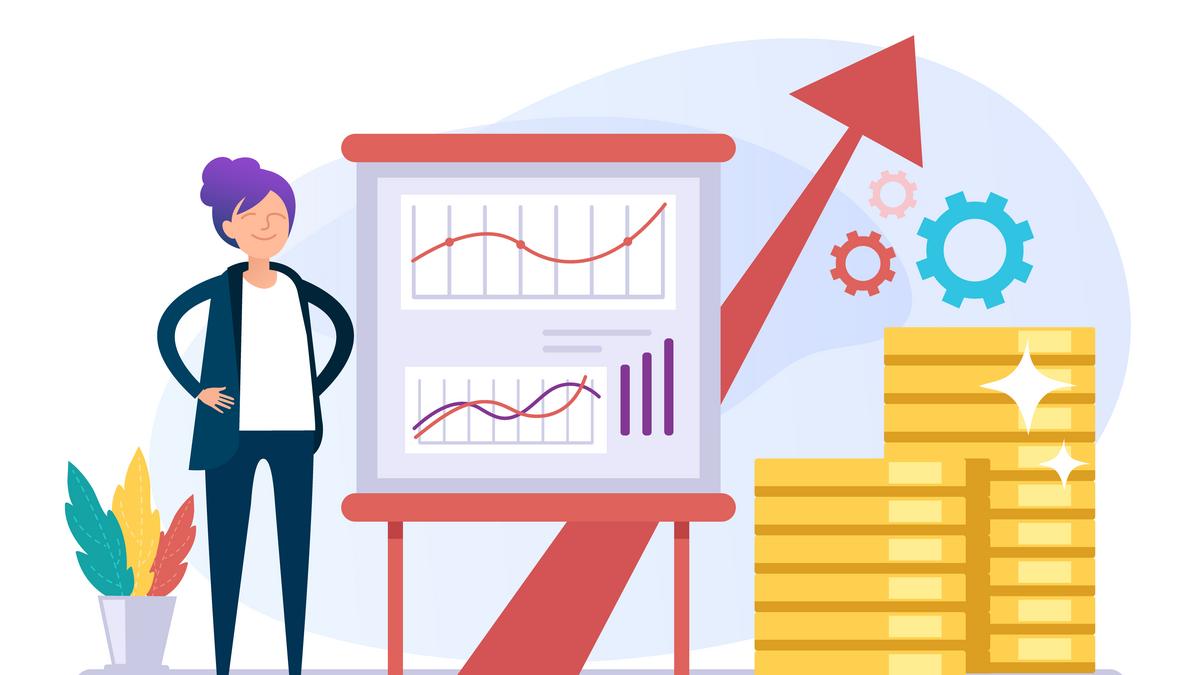 Формула за УСПЕХ = МОТИВАЦИЈА x ЗНАЕЊЕ x УСЛОВИ

Мотивацијата за започнување бизнис и способноста да се препознаат можностите се клучни компоненти, а не парите.
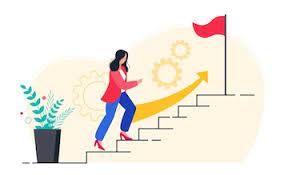 1.1.2: Карактерни особини  што треба да ги има еден претприемач
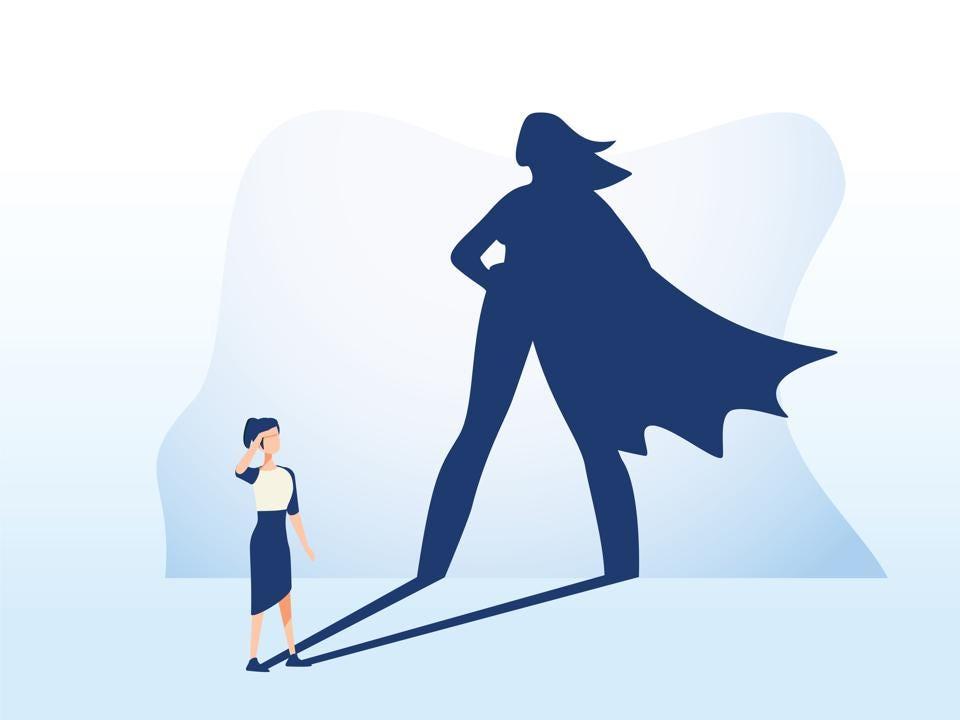 Успешен претприемач не се раѓа како таков!

Стекнување вештини, знаења и искуства во текот на бизнисот се клучни во развојот на бизнисот.

Успешните жени претприемачи доаѓаат од различни социјални средини.

Заедничките вештини и вредности треба да се сфатат како универзални, развиени и применети во бизнисот.
1.1.2: Карактерни особини што треба да ги има еден претприемач
Претприемачките квалитети се важни, но не доволни, особено кога бизнисот достигнува одредено ниво на развој! 
                                                                 Потребно е да се има:
1.1.2: Карактерни особини што треба да ги има еден претприемач
Карактерот на успешниот претприемач ја одразува вистинската мерка на вродени вештини, заедно со трајното стекнување на потребното знаење и искуство, заедно со изобилство на нови бизнис идеи, оптимизам и мотивација.
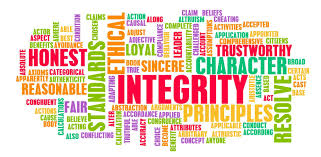 Направете тест за самооценување:
Дали сум претприемач?
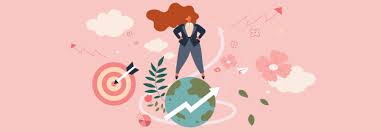 (да се внесе линкот до тестот за самооценување - Дали сум претприемач и начините за бодување на одговорите)
Единица 2: Од идеја до пазар
Првата фаза од претприемачкото патешествие вклучува концептуална потрага по соодветна бизнис идеја што претприемачот ќе ја спроведе во пракса.
Секција 2.1: Идентификација на проблеми на пазарот и селекција на идеи
Основните критериуми по кои се води еден претприемач при донесување одлука за изборот на бизнис со кој ќе се занимава се:  

1) како тоа се одразува на карактерот на претприемачот - се однесува на полето на работа во кое претприемачот ужива и во кое има одредено знаење и искуство.

2) дали таа идеја има пазарен и профитен потенцијал - „Понудете им на луѓето тоа што сакаат да го купат, а не тоа што вие сакате да го продадете“.
Секција 2.1: Идентификација на проблеми на пазарот и избор на идеи
Целта е да се утврди кои се потребите на потенцијалните корисници и дали има потреба од вашите идни производи или услуги на пазарот каде што планирате да дејствувате.

Неопходно е да се спроведе истражување на пазарот пред да започнете бизнис!!!





The focus is on the customer!
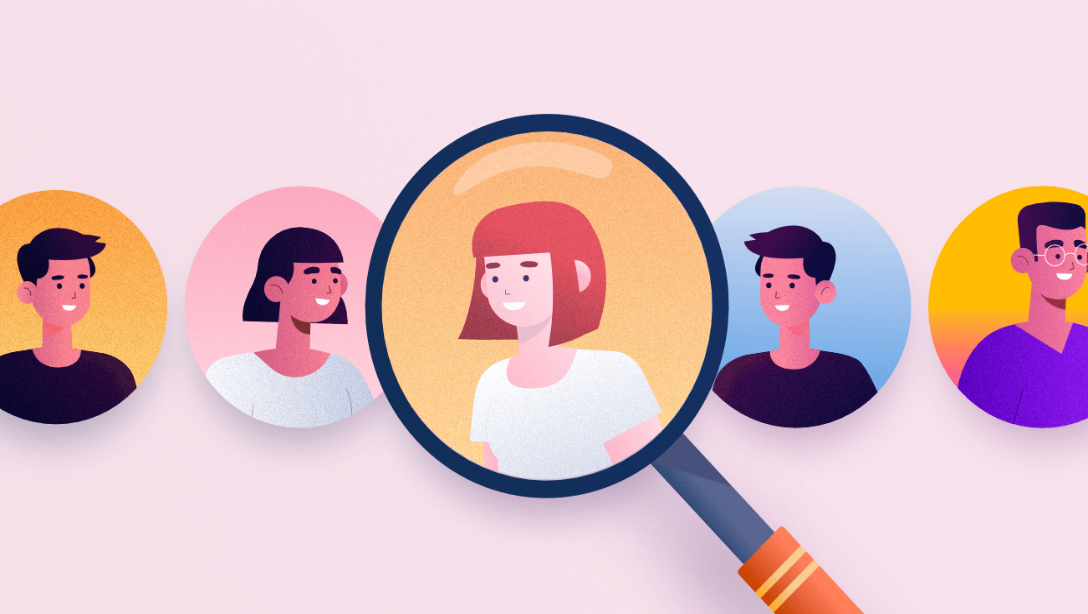 2.1.1: Анализи и евалуации на идеи
Потребно е потенцијалниот претприемач на знае да:
слуша, 
учи, и 
да биде ангажиран во создавање корисност за клиентите, врз основа на изразените потреби.





Неопходна е соодветна подготовка за влез во деловните и планските активности!
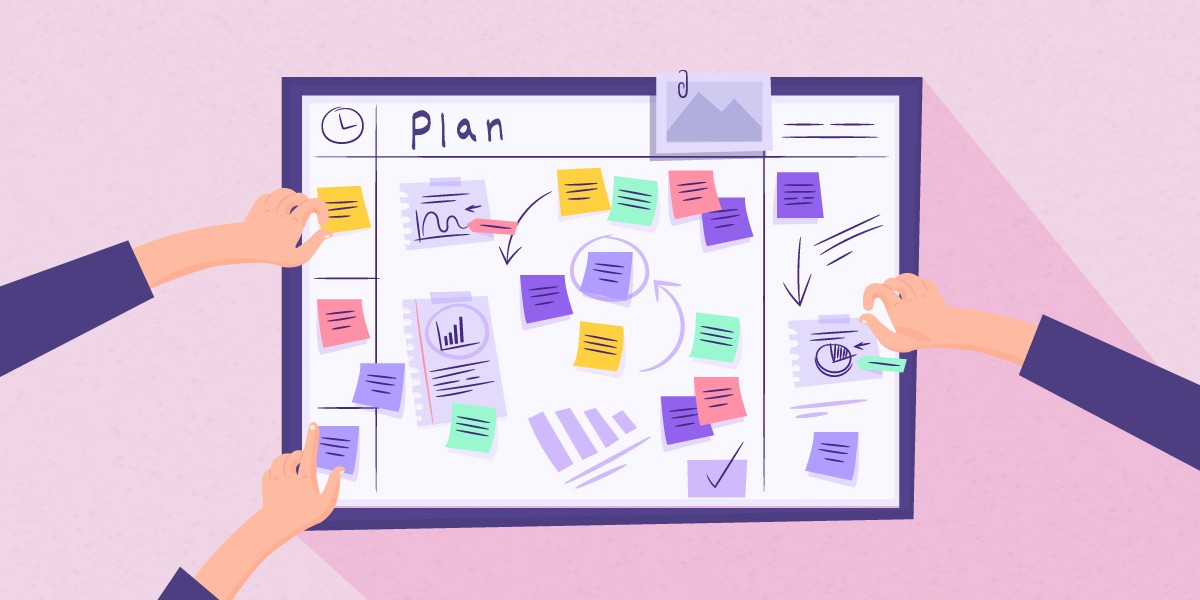 2.1.1: Анализа и евалуација на идеи
Претприемачот треба да одговори на следните прашања:







Дали има потреба од моите производи/услуги на пазарот?
Како потенцијалните клиенти ќе знаат дека сум започнал бизнис?
Кој е клучниот фактор за клиентите да го изберат мојот производ/услуга, и да не одат кај конкурент?
Како ќе ги задржам моите клиенти?
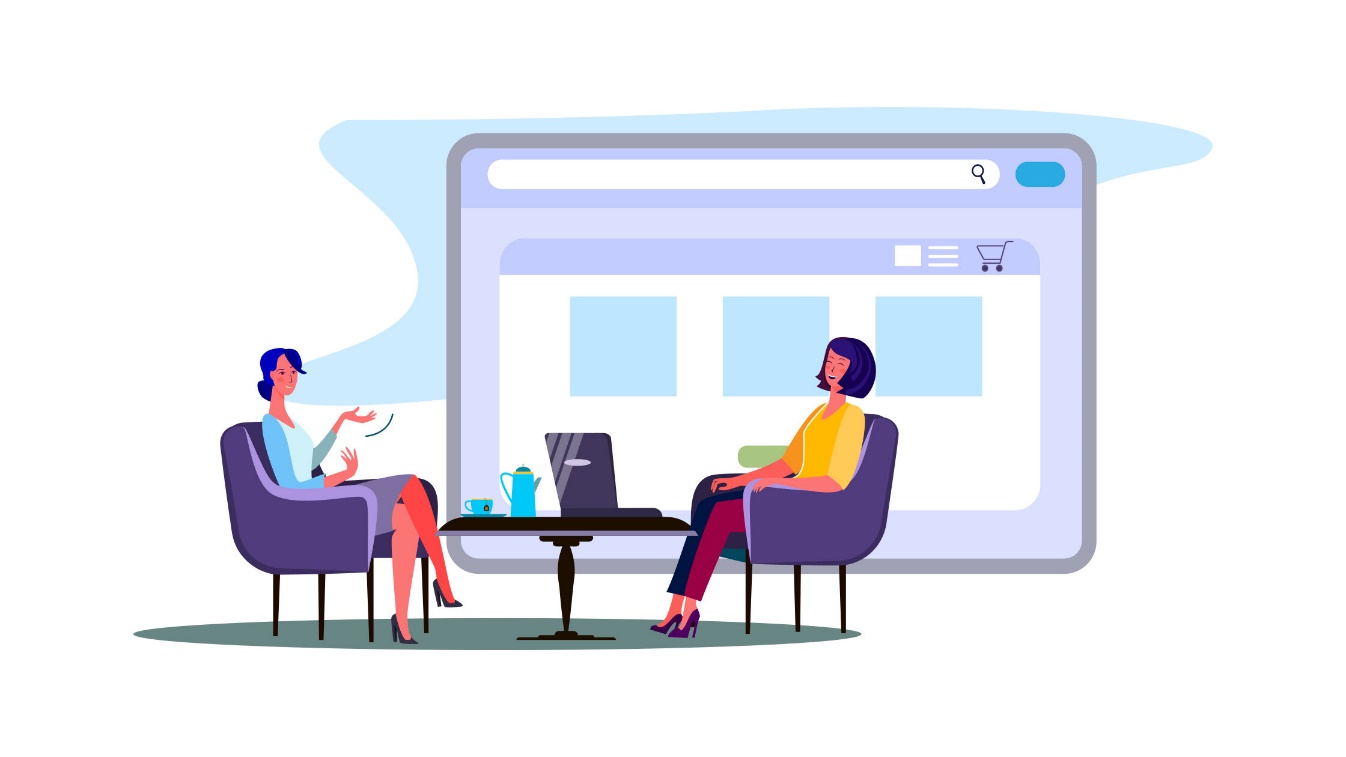 2.1.1: Анализа и евалуација на идеи
Наоѓање и дефинирање на конкурентна предност и создавање вредност за клиентите значи
преживување или исчезнување
од пазарот за почетниците во бизнисот.
Вредноста е она за што клиентите се подготвени да го  платат!
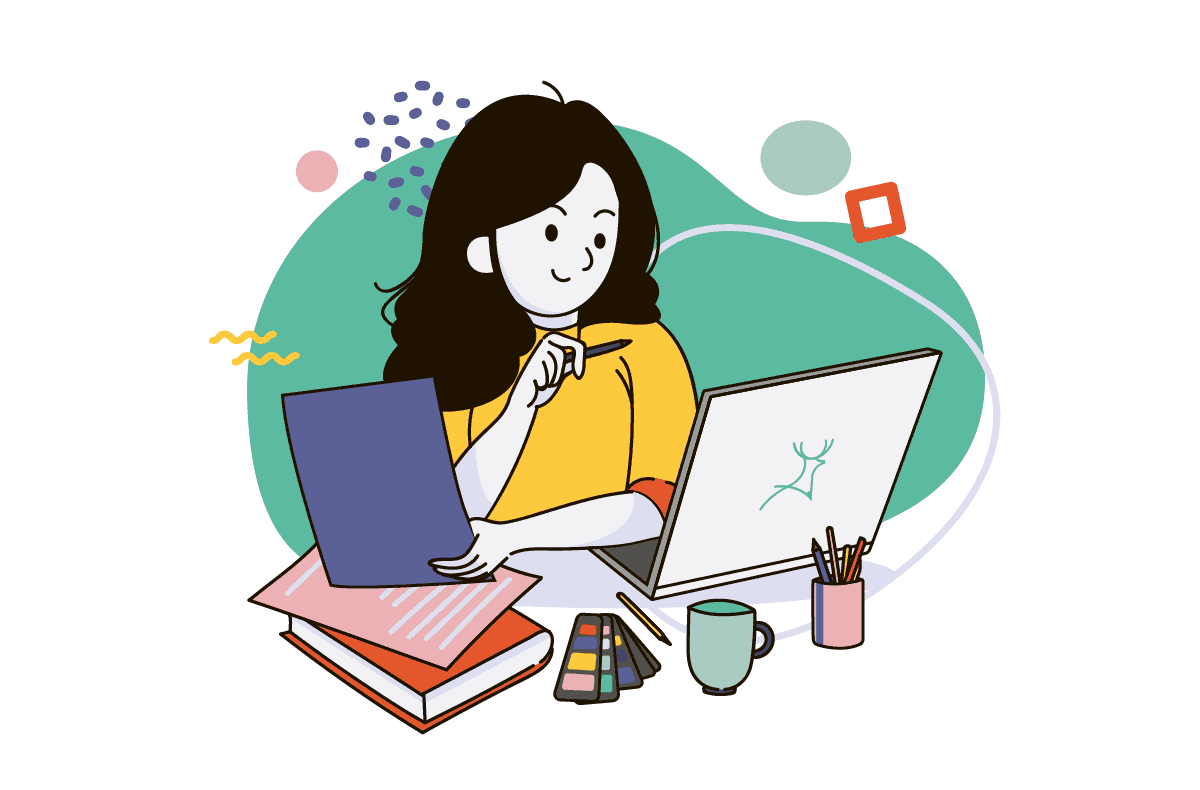 Направете тестови за самооценување за вашата бизнис идеја: 

 Анализа на предусловите за реализација на бизнис идеја
2. КРИТЕРИУМИ ЗА МАКРО СЕЛЕКЦИЈА
(да се внесат линкови до тестовите)
Клучни наоди
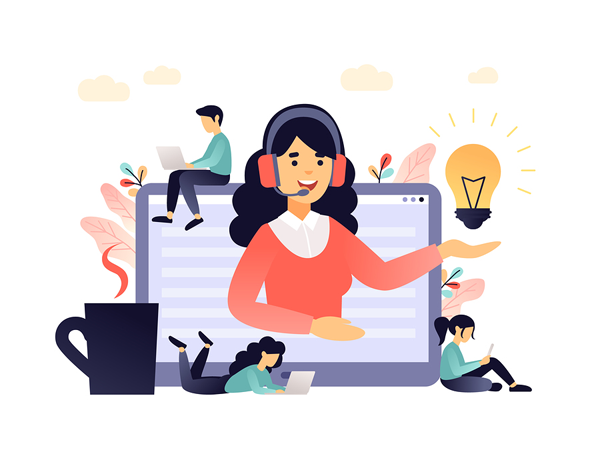 Дали сум претприемач?
Дали имам претприемачки квалитети?
Што ме мотивира на ваков чекор?
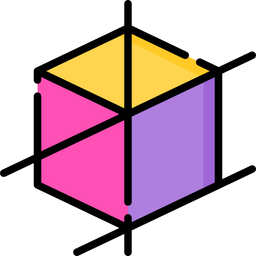 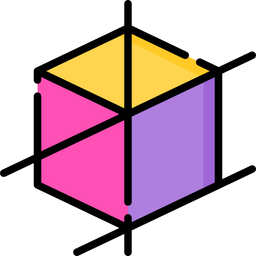 „Понудете им на луѓето она што сакаат да го купат, а не тоа што сакате да го продадете!” „Клиентите не го купуваат она што вие го сакате, тие го купуваат она што го сакаат!”
Важни прашања кои потенцијалниот претприемач треба да си ги постави пред да се впушти во ваква „авантура“.
Најважниот закон за маркетинг
Неопходна е соодветна подготовка за влез во деловните и планирачките активности.
Стекнувањето вештини, знаење и искуство во текот на бизнисот се клучни за развој на бизнисот.
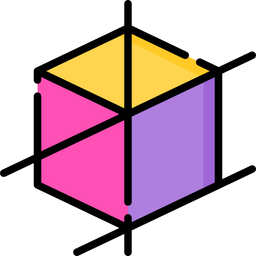 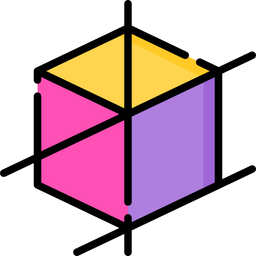 Конкурентната предност доаѓа од вредноста што еден претприемач може да ја создаде за клиентите
Претприемачките квалитети се важни, но не доволни, особено кога бизнисот достигнува одредено ниво на развој!
Ви Благодариме!
Регионална агенција за економски развој на Шумадија и Поморавље
REDASP